GÓRA GROSZA DLADOMÓW DZIECKA
TAM NIE ODCZUJESZMATCZYNEJ OPIEKI
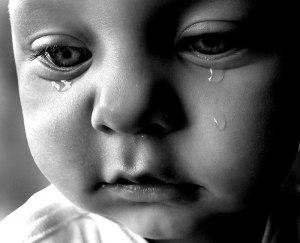 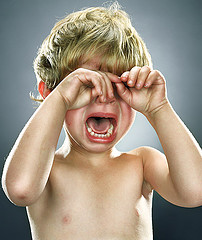 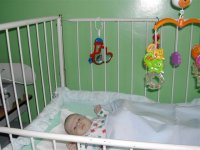 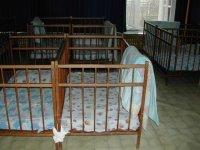 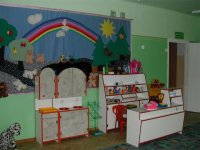 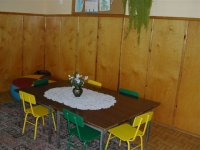 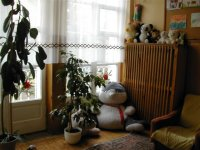 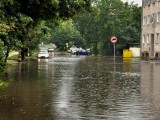 [Speaker Notes: POWÓDŹ NIE OSZCZĘDZIŁA DOMÓW DZIECKA]
PODZIEL SIĘ GROSZEM
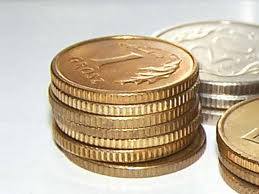 JEDEN TWÓJ GROSZ MOŻE POMÓC
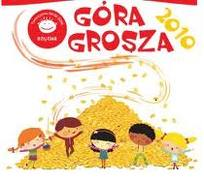 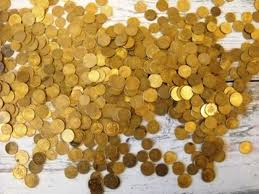 UCZNIOWIE  KLASY VI SZKOŁY  PODSTAWOWEJ  NR1  W GŁĘBOKIEM  PRZYŁĄCZY LI SIĘ  DO AKCJI GÓRA  GROSZA
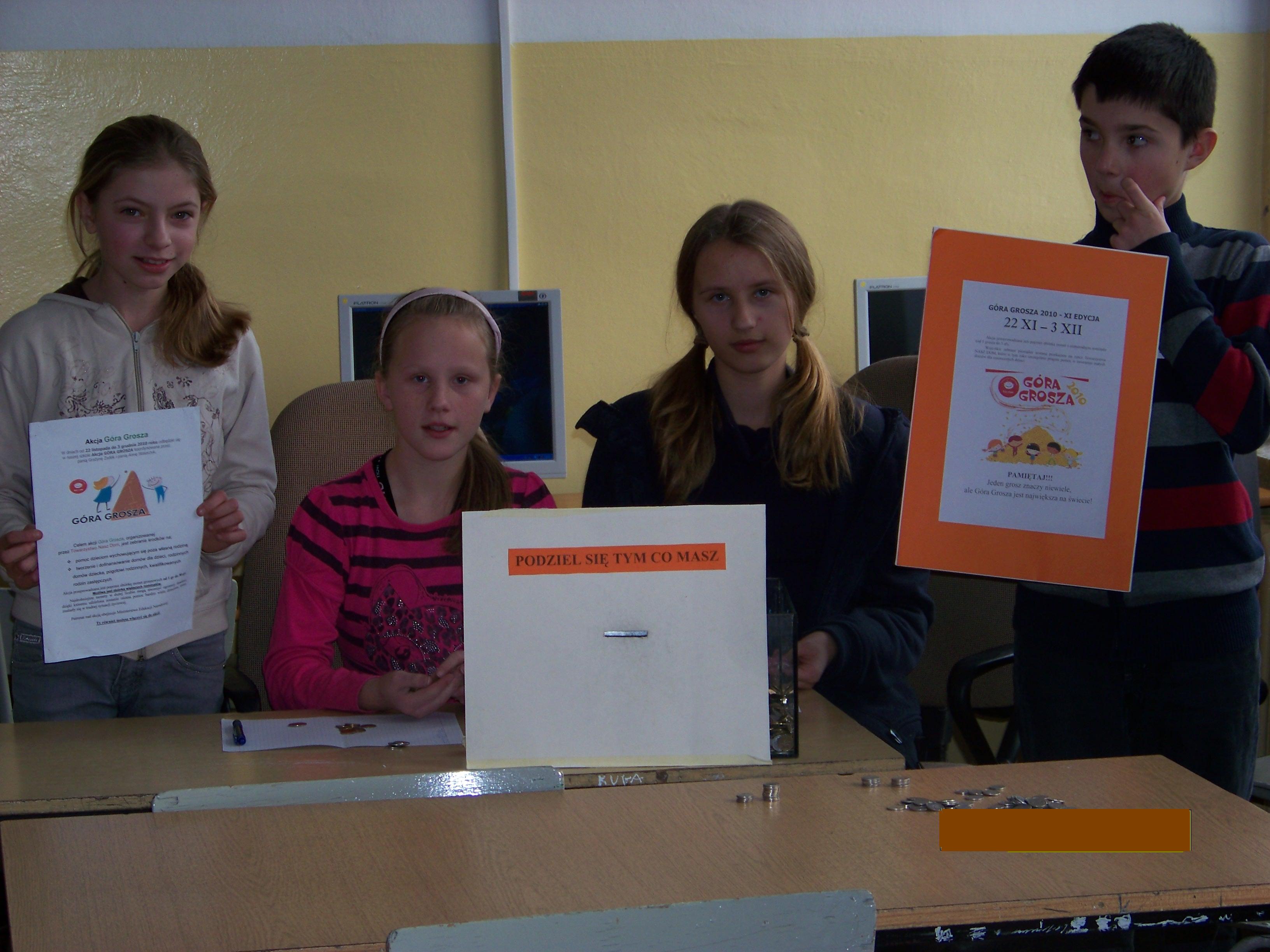 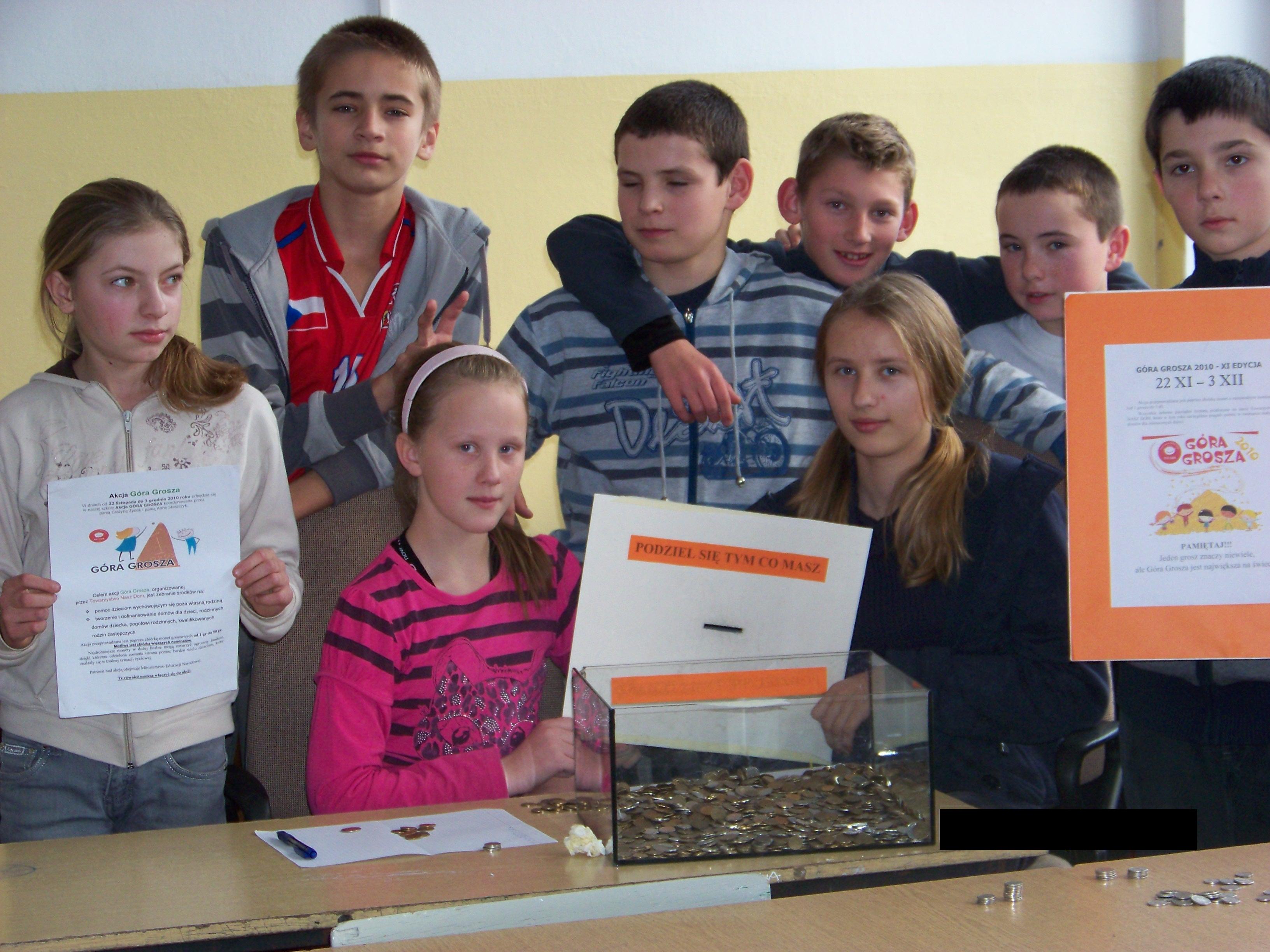 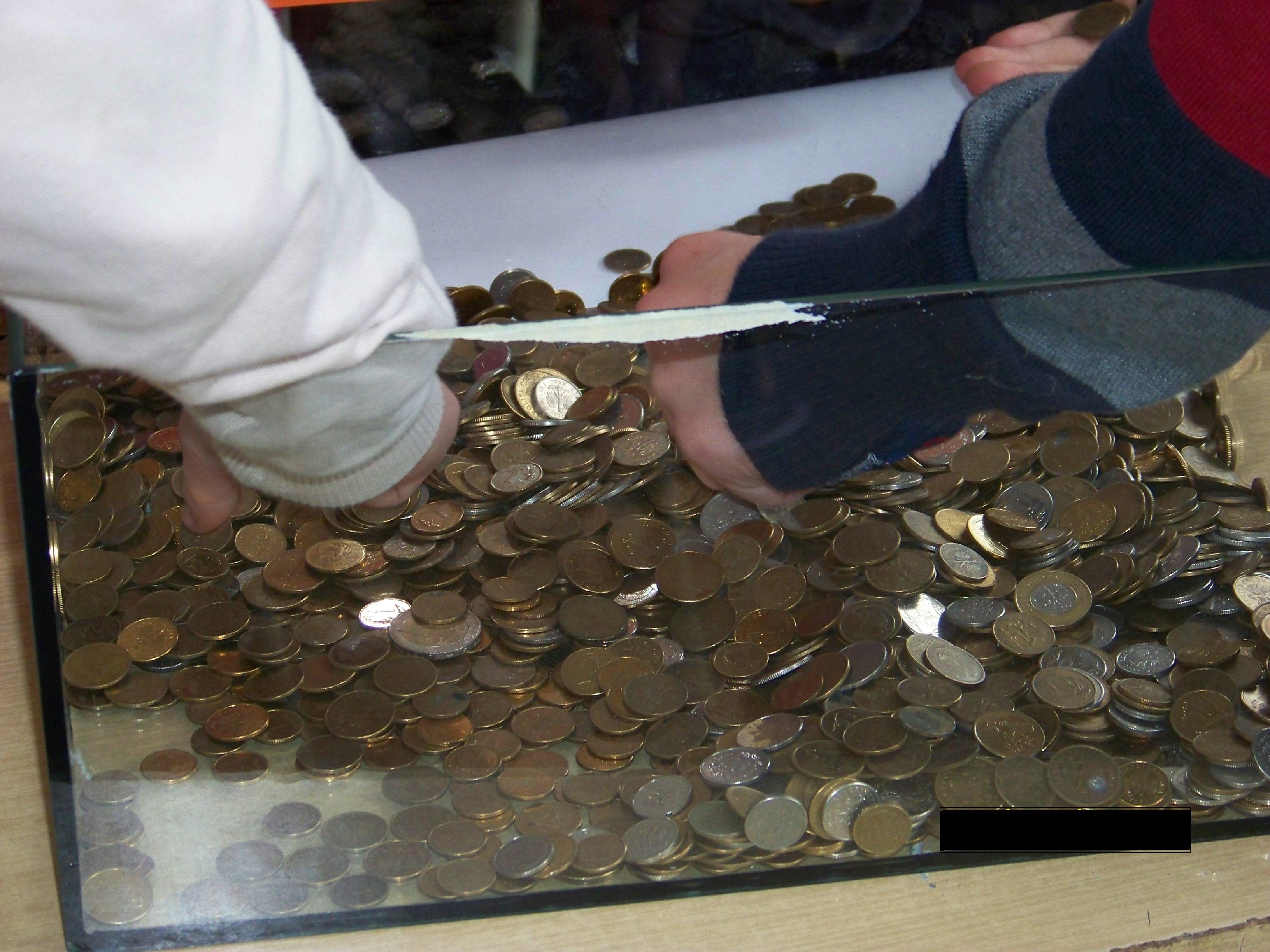 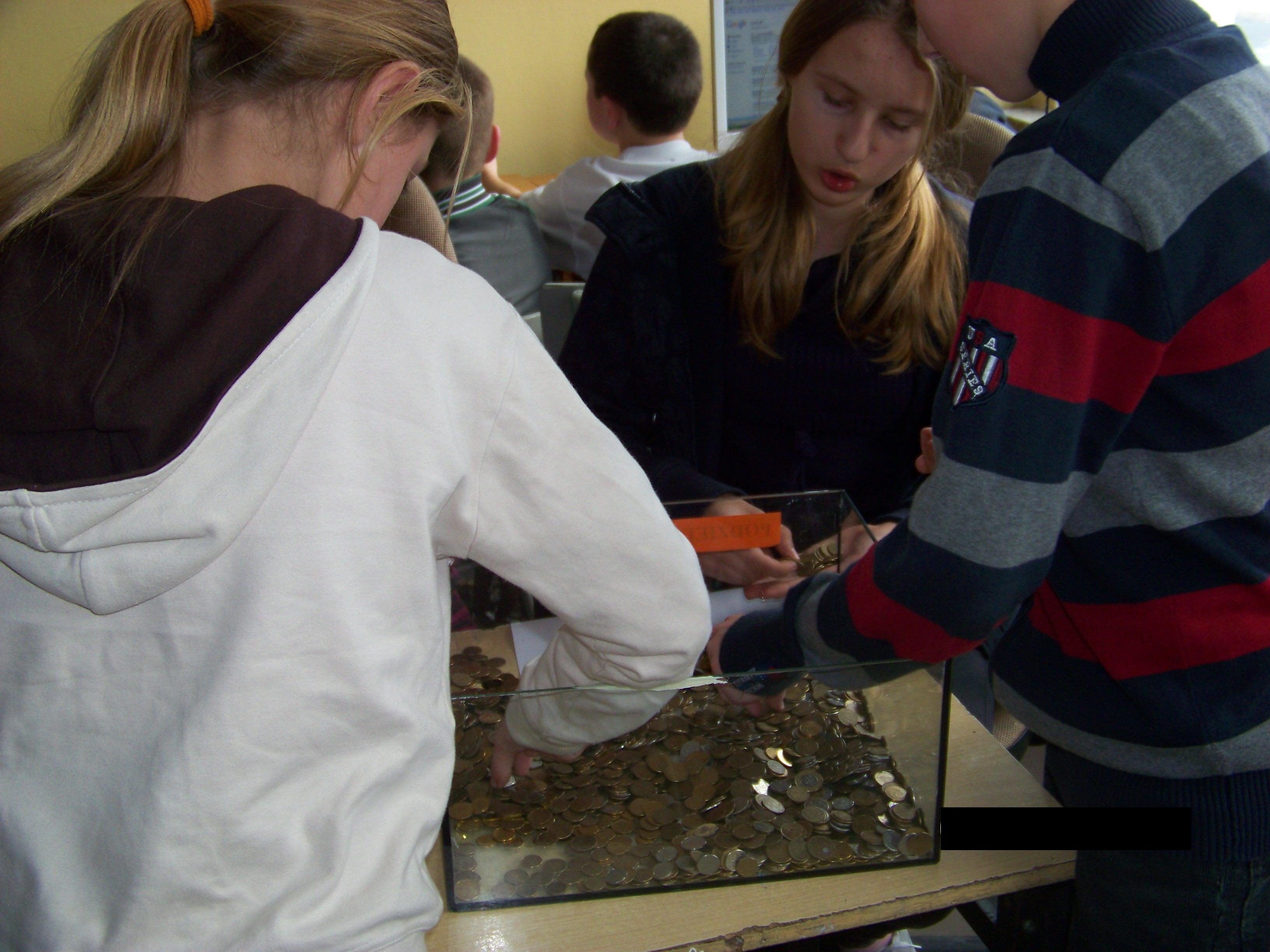 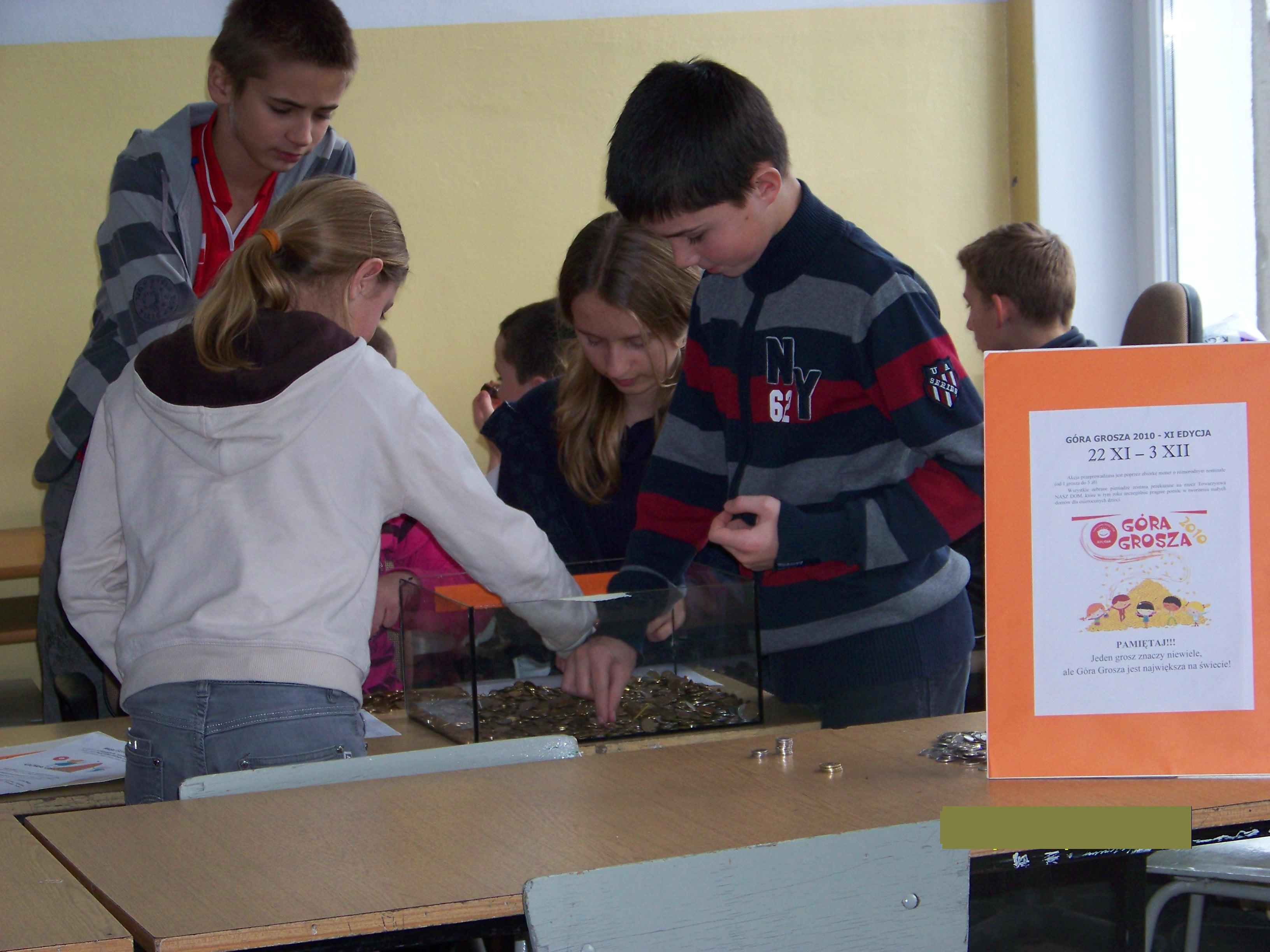 AKCJĘ GÓRA GORSZA W SZKOLE PODSTAWOWEJ NR 1 W GŁĘBOKIEMPRZEPROWADZILI UCZNIOWIE KLASY VI pod opieką: mgr Grażyny Żydek i  mgr Anny Staszczykw roku 2010